Hana Horká, katedra pedagogiky
Teorie a metodika výchovy- soubor specifických výchovných konceptů (teorií), jejichž znalost je součástí širších profesních kompetencí učitele.
Výstupy:


Na konkrétních příkladech popsat výchovné možnosti a provázat je s vybranými vhodnými teoriemi a praktickými příklady. 
    interpretovat získané vědomosti;
    aplikovat získané vědomosti a dovednosti v praxi; 
    promyšleně zaujímat stanoviska ke studované problematice; 
    racionálně využívat získané poznatky pro svůj vlastní rozvoj.
Cíl předmětu:osvojení si výchovných kompetencí pro práci ve školním i mimoškolním prostředí; zkušenost s metodami rozvoje osobnosti (oblast volní, mravní, estetická, sociální apod.).
Výstupy:
Popsat výchovné působení v  práci učitele, vymezit vztah výchovy, kázně, autority a moci
Navrhnout postupy pro práci s  autoritou a kázní ve výchově. 
Vymezit výchovné působení třídního učitele, popsat spolupráci třídního učitele s  dalšími aktéry výchovně-vzdělávacího procesu (zejména s rodiči žáků)
Popsat a na konkrétních příkladech rozvést podstatu sociálního a osobnostního rozvoje.
Navrhnout aktivity a činnosti, jak pracovat s tématem hodnot v procesu výchovy a vzdělávání.
Požadavky k ukončení předmětu:
aktivní účast a participace na výuce, v případě on-line výuky se zapnutou kamerou, 
splnění úkolu, který spočívá v popisu výchovné situace/ problému a návrhu způsobu jeho řešení, včetně teoretického ukotvení (viz dále). Úkol v rozsahu min. 3 s. bude vložen do 7. 4. 2021 do odevzdávárny. Pak bude prezentován a reflektován ve studijní skupině.
Ukončení předmětu: kolokvium
Náměty pro splnění portfoliového úkolu
Možnosti volby výchovné situace/ problému:

Výchovné využití učiva v tematickém celku, které jste zpracovali ve ŠP,  tzn. :
      popsat, jak může učivo přispět k osobnostnímu a  sociálnímu rozvoji žáka (v oblasti mravní, estetické..., z hlediska cílů průřezových témat …), 
     včetně teoretického ukotvení.
Řešení výchovné situace
Na základě svých zkušeností popište nevhodné/problémové chování žáka/žáků – aktéry, průběh, podmínky …       co se stalo? Je vhodné doplnit o charakteristiku žáka – prospěch, zájmy, rodinné prostředí, příp. třídy.
Analyzujte možné příčiny takového jednání… proč se to stalo?
Navrhněte Váš způsob řešení a zdůvodněte s oporou o teoretická východiska. Srovnejte s řešením, které jste zažil/a jako žák/yně/student/ka?
Sylabus
1) Výchova: vymezení a pojetí výchovy, výchova v práci učitele, výchova v kurikulu (RVP ZV, RVP GV, RVP SOV – zejména v průřezových tématech a klíčových kompetencích).  
2) Teorie a metodika výchovy: vymezení teorie a metodiky, globální výchova ve vztahu k průřezovým tématům, příklad metodiky globální výchovy. 
3) Autorita učitele, typy autority učitele, zdroje autority, autorita a moc ve školní třídě, moc učitele. 
4) Výchovné působení třídního učitele. Kompetence třídního učitele. 
5) Kázeň ve školní třídy, vymezení kázně, proaktivní a reaktivní řízení třídy, pravidla třídy a práce s nimi, příklady nekázně a nespolupráce (rezistence) žáků a způsoby jejich řešení. Vztah rodiny a školy. • . 
6) Agresivita a šikana ve školní třídě, kyberšikana. Vymezení šikany, fáze šikany, řešení šikany z pozice učitele a ve spolupráci s poradenskými pracovišti (školní poradenské pracoviště, PPP, SVP).
Studijní literatura
Průcha, J. (2009). Moderní pedagogika. Praha: Portál. 
Strouhal, M. (2013). Teorie výchovy: k vybraným problémům a perspektivám jedné pedagogické disciplíny. Praha: Grada.
Střelec, S. (Ed.). (2004). Studie z teorie a metodiky výchovy I. Brno: MU. (s. 136–146).
Střelec, S. (Ed.). (2006). Studie z teorie a metodiky výchovy II. Brno: MU. (s. 109–123).
Bendl, S. (2011). Školní kázeň v teorii a praxi: učebnice pro studenty učitelství. Praha: Triton. 
Čáp, J. (1996). Rozvíjení osobnosti a způsob výchovy. Praha: ISV. 
Gillernová, I., Kebza, V., & Rymeš, M. (2011). Psychologické aspekty změn v české společnosti: člověk na přelomu tisíciletí. Praha: Grada. (kapitola: 2.3.2 Pojetí rodičovských stylů). 
Možný, I. Česká rodina pozdní modernity: nová podoba starého partnera a rivala školy. Pedagogika, 2004, č. 4, 309–325. Najdete na webu časopisu.
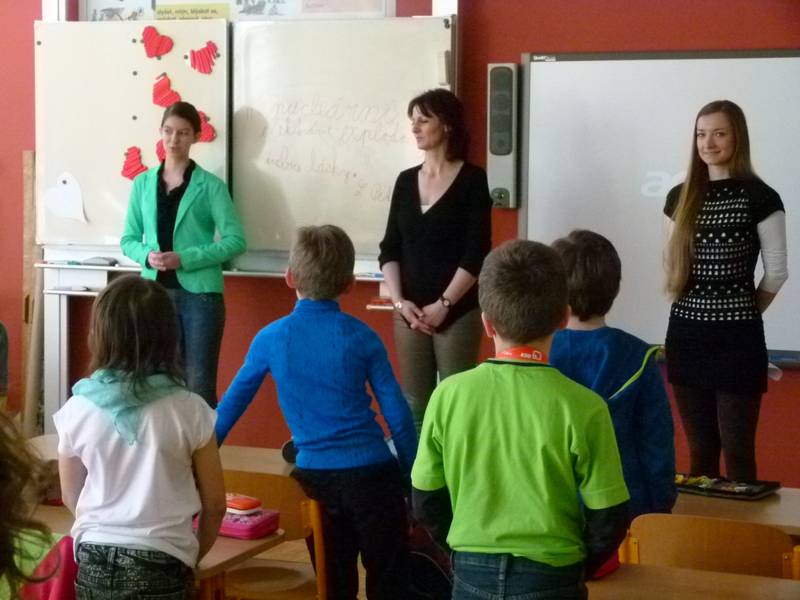 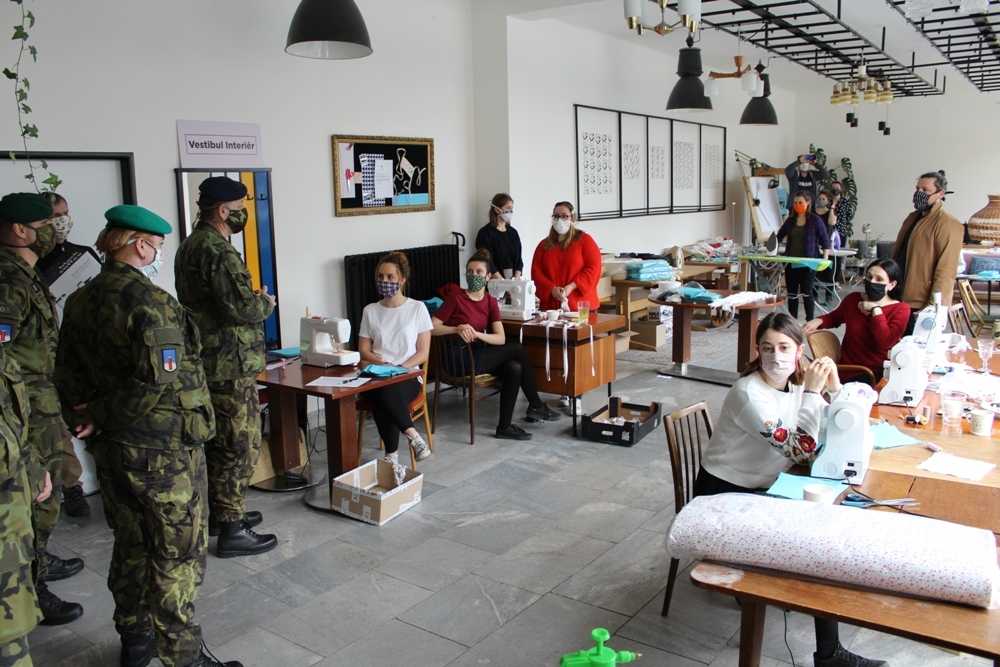 Co se Vám vybaví, když se řekne výchova?
Napište do chatu či sdělte.
Tato fotka od autora Neznámý autor s licencí CC BY-SA-NC
Výchova
Co bylo v centru Vaší pozornosti?
Výchova jako záměrná, cílevědomá soustavná činnost
1.        Proces utváření osobnosti člověka (formování jeho základních osobnostních znaků: názorů, přesvědčení, postojů, citů), 
utváření podmínek umožňujících rozvoj a stimulujících snahu člověka stát se integrovanou a socializovanou osobností, stát se člověkem jako sociální bytostí. 
utváření charakteru osobnosti působením na city a vůli. 
proces cílevědomého utváření vztahu člověka ke světu (k přírodě, civilizaci, kultuře, sociálnímu prostředí). 
Při utváření osobnosti se slučuje svoboda jedince s mravním řádem společnosti (lidstva).
2.     Výchova jako proces rozvíjení člověka jako společenské bytosti a osobnosti
základní příprava na výkon sociálních rolí 
výchova dospělých (neustálé dotváření osobnosti, popř. v jejím udržování, event. přetváření (resocializaci, reedukaci); 
adaptace na neustále se měnící životní podmínky, zdokonalování výkonu sociálních rolí a vytváření možností přecházet na sociální role nové; 
rozšiřování konzumace kultury a spoluúčasti na jejím vytváření; 
všestranné ovlivňování chování a jednání; 
všestranná péče o člověka a jeho život.
Vzdělávání – výchova : vzdělávání - výchova
F. Drtina: "Výchova je formativní proces, jehož výsledkem je vzdělání". 
Herbart: "Nemám nižádného pojmu o výchově bez vyučování, jako neuznávám žádného vyučování, které nevychovává. 
Sociální učení - za výchovu se považuje i nezáměrné a nahodilé působení nejrůznějších sociálních vlivů (skupinové normy, literatura, umění, hromadné sdělovací prostředky, propaganda, reklama atd.), tedy i celý socializační a adaptační proces (viz též socializace).
Výchova jako „setkání zásadního významu na životní cestě a pomoc při „stávání se člověkem“.(Kučerová,1996, s. 43)
„…lidskost není materiál k opracování, ani potenciál k rozvíjení či zdroj k využití, nýbrž hodnota, k níž lze směřovat jen cestami mnohými a nepřímými, sledováním toho, co původně není člověku vlastní, ale co se může a má stát jeho pravou vlastí: sledováním ideálu.
„Teorie výchovy je nepochybně jednou ze základních disciplín pedagogické vědy, avšak svým původem je zanořena do oblasti, v níž věda umlká, – do oblasti nevyslovitelného…“
Pedagogika jako snění o ideálech (M. Strouhal)Dostupné na: https://clanky.rvp.cz/clanek/k/z/18097/TEORIE-VYCHOVY-PEDAGOGIKA-JAKO-SNENI-O-IDEALECH.html/)
Výchovné antinomie
Eugen Fink (1905-1975) - německý filosof, fenomenolog; žák Husserla a Heideggera, Patočkův přítel.
Publikace: Oáza štěstí. Praha: Mladá fronta 1992, Hra jako symbol světa. Praha: Český spisovatel 1993; Bytí, pravda, svět: předběžné otázky k pojmu „svět“. Praha: Oikúmené 1996; Filosofie Friedricha Nietzscheho. Praha: Oikúmené 2011.
Jak mohu pomoci žákům, 
co mohu jako učitel? 
k čemu směřuji?....
Finkovy antinomiein Natur, Freiheit, Welt. Philosophie der Erziehung. Würzburg, 1992. S. 11-19
Výchovné antinomie podle E. Finka
co je to vlastně výchova, 
co znamená vychovávat, 
co jsou to hodnoty, 
k jakým hodnotám výchova směřuje? 
Co je člověk? X člověk jako vychovávaný a vychovávající: 
„Výchova je existenciální strukturou našeho pobytu.“ (Fink, Natur,
Freiheit, Welt. S. 39)
Otázky kolem výchovy - ontologické a axiologické zakotvení výchovy
První antinomie výchovypomoc – manipulace
Druhá antinomie výchovymoc a bezmoc vychovatele
Škola se zaměňuje se světem a životem vůbec; úkolem školy je učit o světě, jaký je úkol života: žít ve světě.
stav tupé normálnosti; netázající se, nehledající, tj. „jisté“ normality, naivní přirozenosti, omezené každodennosti versus výchova jako „otevírání horizontu až k horizontu všech horizontů, odkrývání celkovosti, hledání klíče k celku, tázání po smyslu“.
Úkolem výchovy je „neutvrzovat v zabedněné normalitě (mnohoznalectvím)“, ale „prolomit netázající se normálnost a otřást jí“. Smysl výchovy je v prolamující, „otřesné“, výchovné, filosofické činnosti, kde se rozšiřuje život sám, získává nové obzory, sám sebe. 
V odborném (dílčím, speciálním, ne-celkovém) vědění je věděné a vědění odděleno, proti sobě (subjekt-objekt, předmětné uchopování, prostředky k využití).
Třetí antinomie výchovyhranice a bezhraničnost výchovy
Definitivní nehotovost výchovy vychovatele x přitom výchovu „konstruuje, předjímá, plánuje“
    Skutečná vý-chova je proti definitivám, zabořenosti, uzavřenosti x vy-vádí, budí aktivitu vychovávaného“
Čtvrtá antinomie výchovyjedinečnost a obecnost výchovy
Každý člověk jedinečný, neexistuje přiměřená výchovná šablona/forma versus  „obecná výchova“ - nárok kultury – pravidla, normy.
Učitel/ vychovatel vstupuje do jedinečného osudu vychovávaného, a proto má promýšlet podstatu výchovného procesu, výchovné situace …
Učitel/vychovatel  jako reprezentant profesionality, vzdělanosti má otevírat obzory svým svěřencům.
Pátá antinomie výchovyVýchova k profesi versus výchova k lidství (odborná kvalifikace versus obecně lidská vzdělanost)
Materiální versus formální vzdělávání
Odborné vyučování versus prázdné, plané moralizování, emotivní rétorika, vychovatelství pro vychovatelství,  abstraktní teoretičnost, obecné principy
vědění, obecné mravní normy – bez konkrétnosti 
Odborné vyučování bez výchovy? 
Bezradnost učitele v otázce smyslu (života, světa, práce) x verbalizace, zplanění slov, hodnoty bez náboje…
Šestá antinomie výchovymeze a možnosti výchovy
pedagogické představy o cíli výchovy historicky podmíněné versus co lze na člověku formovat a co vlastní přirozeností
limity vychovávaného (prostor lidské svobody)
Je výchova přirozená, nebo působí proti přirozenosti člověka? 
Je výchova svobodnou tvorbou, nebo určenou nutností?
„Lze jen trpělivě čekat autentický zážeh vnitřního vzplanutí, i když lze leccos připravit, není možno to však vynutit.“
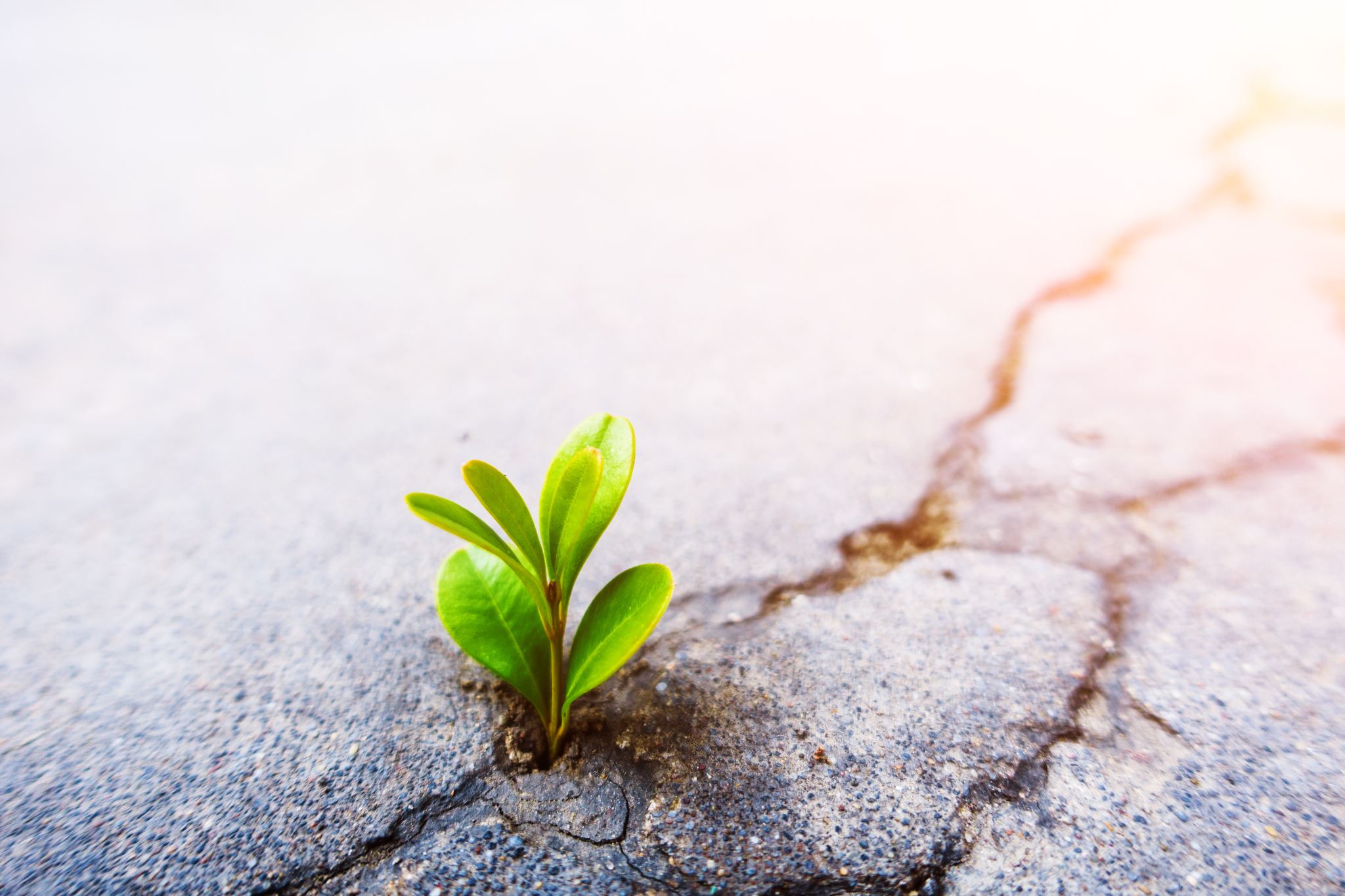 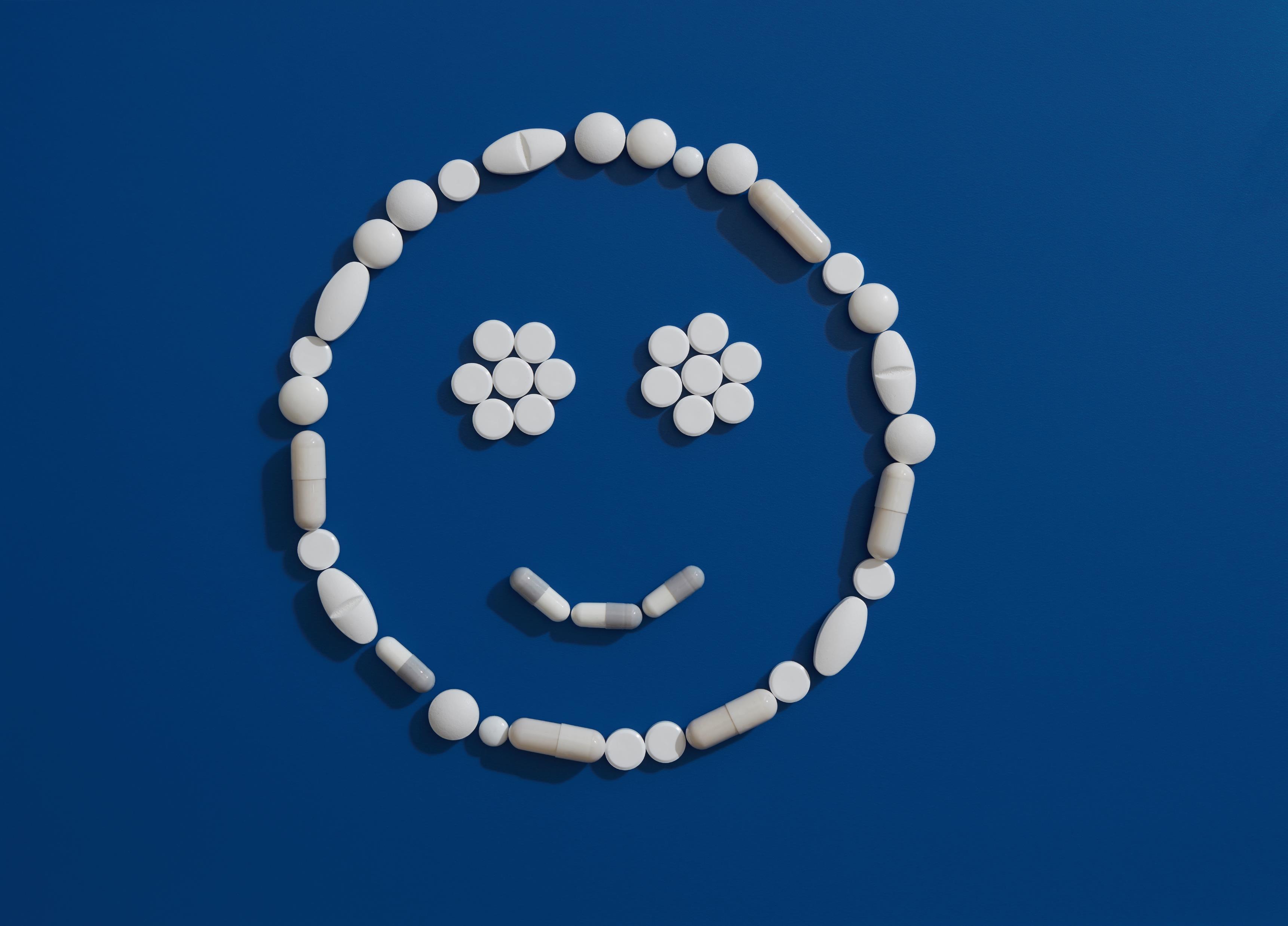 Děkuji.
Ať se Vám daří 
v jarním semestru!